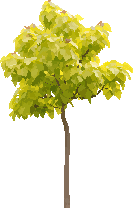 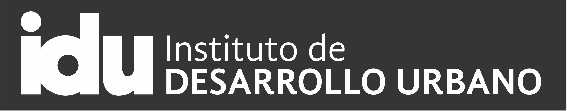 Comunicado: xxx   Fecha: xxxxx de xxxx     Localidad: Chapinero
Actividades Silviculturales
Escriba aquí el objeto del contrato RESUMIDO
(Tala de Árboles o traslado , etc xxxxx)
El Instituto de Desarrollo Urbano - IDU y el Contratista xxxxxxxxx, informan a la comunidad residente del sector, que con motivo de la continuación de actividades constructivas, se llevará a cabo la tala (o traslado o la actividad correspondiente) de los árboles por xxxxxxxxxx.

Estos tratamientos silviculturales se realizarán en xxxxxxxxxx, los xxxxxxx, en horario de xxxxxxxx.

La tala antes mencionada fue aprobada mediante Resolución No xxxxx de la Secretaría Distrital de Ambiente. 

Agradecemos atender las siguientes recomendaciones, para el buen desarrollo de las actividades:
Respete la señalización informativa y reglamentaria ubicada en obra.
Atienda las recomendaciones del personal de la obra.
Circule por los senderos peatonales demarcados.
Ningún trabajador está autorizado para realizar cobros externos por la ejecución de la obra.
Evite ingresar y jugar en la zona de trabajo.
Conserve en buen estado la malla o las cintas de demarcación dispuestas para su protección.
Comunique cualquier irregularidad, a nuestro PUNTO CREA .
MAYOR INFORMACIÓN sobre el Contrato IDU No. xxxx  de xxx  en el  PUNTO CREA (Centro de Reunión, Encuentro y Atención):  
(escriba aquí la dirección)  Horario de atención: xxxxxxxxx  Teléfono: xxx  - Correo electrónico: xxxxxxxxxxxxxxxx
Contratista:  xxxxxx   Residente social: xxxxxxx    Interventoría: xxxxxxxx   Residente social: xxxxxxxx
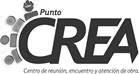 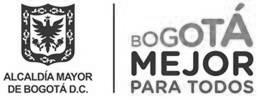 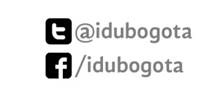 Atención al Ciudadano IDU: Calle 22 No. 6-27   
Tel: 3412214- 3387555
Línea gratuita: 018000910312
Correo electrónico: atnciudadano@idu.gov.co